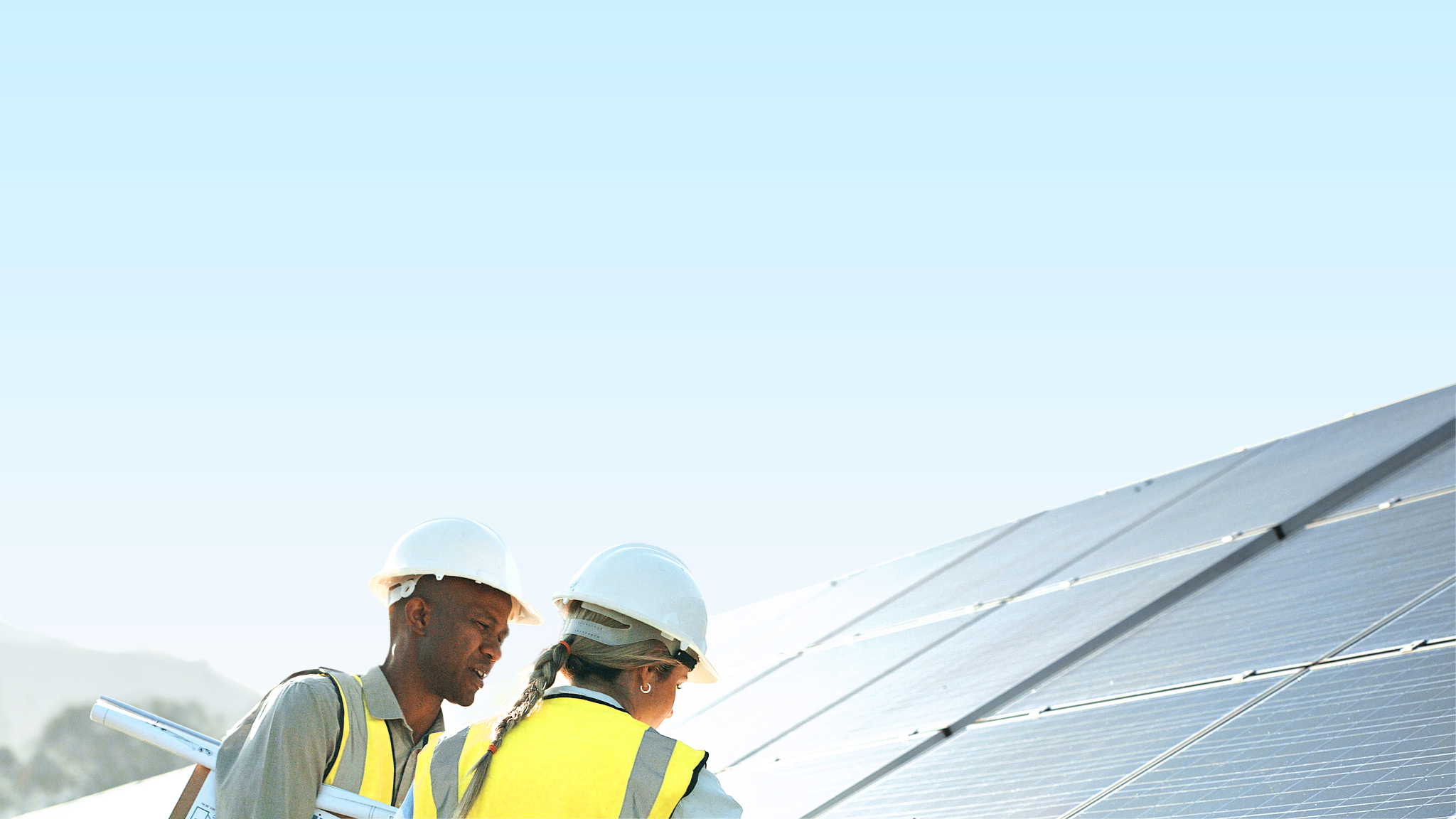 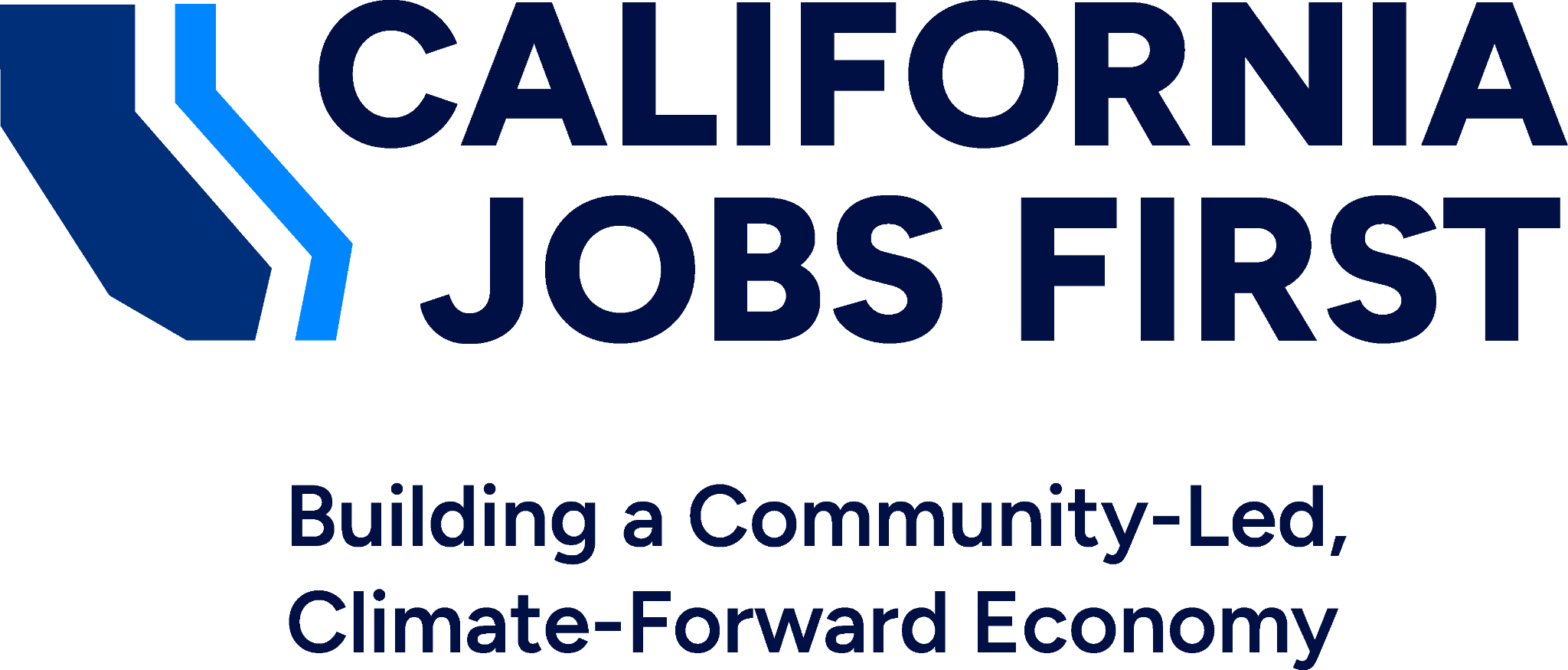 Workshop
Proposed Project Criteria
Catalyst and Implementation Projects
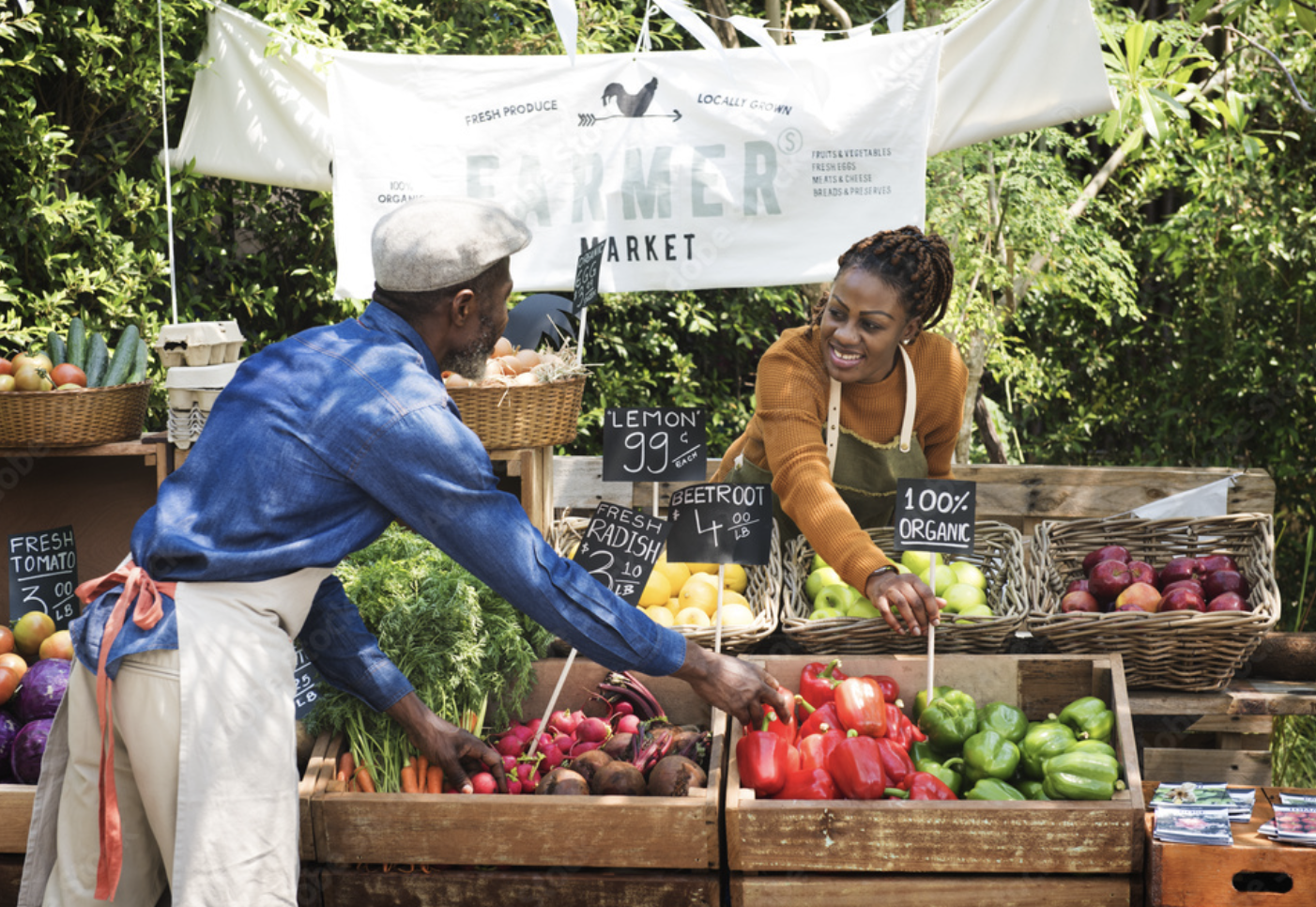 Contents
Context
Project Requirements

Implementation Project Priorities

Target Outcomes

Next Steps
2
Context
Seed regional economies that are equitable, climate-forward, and provide high quality jobs that are desireable to communities
3
Invest in industries that will advance priorities identified during each region’s Planning Phase

Fund projects that ensure workers and disinvested communities are the primary beneficiaries

Leverage federal, state, and private dollars
What are we aiming to accomplish?
4
Project Criteria: Requirements
5
Climate
Equity
Core Project Criteria
Baseline requirements that all Catalyst and Implementation projects must meet to be eligible for California Jobs First Regional Investment Initiative funding
Job Quality and Access
6
Catalyst + Implementation
Project Criteria: Equity
At least 40% of funds provide direct, meaningful, and assured benefits to disinvested communities

Include an applicant or co-applicant located in or serving a disinvested community 

Align with Executive Order N-16-22 (Embedding Racial Equity)

Include equity impact assessment  

Include displacement analysis (and avoidance strategy if necessary) 

Community engagement strategy with feedback mechanisms
7
Catalyst + Implementation
Project Criteria: Climate
Align with major state climate goals and policies, such as:

CARB Scoping Plan

EO N-82-20 (Land and Water Protection)

EO N-19-19 (Climate Agenda)

Sustainable Groundwater Management Act (SGMA)

Projects may not fund new fossil fuel extraction or activities, or expand fossil fuel production
8
Catalyst + Implementation
Project Criteria: Job Quality and Access
Promote the creation of family-sustaining jobs with healthcare and retirement benefits, upward mobility, access to training, consistent scheduling, safe working conditions, and opportunities for collective worker input 

Ensure equitable access to quality jobs for communities throughout the region
9
Catalyst + Implementation
Additional Project Criteria
Receive approval of regional Jobs First Collaborative

Align with criteria for identified stage of readiness
10
Project Criteria: Implementation Project Priorities
11
Implementation
Implementation Project Priorities
Implementation projects that include any of the following will receive additional points on their applications
Include a Project Labor Agreement or Community Workforce Agreement, or a Community Benefits Agreement

Target training and support services to workers with employment barriers

Fund alternative models of ownership for land, businesses, or other assets (e.g. worker-owned coops)

Leverage regional assets, investments, and processes with additional funding attached
Greater than 40% of funds provide direct, meaningful, and assured benefits to disinvested communities

Create assets or programs owned or controlled by members of or organizations in disinvested communities

Include local or targeted hire provisions
12
Target Outcomes
Project Criteria
13
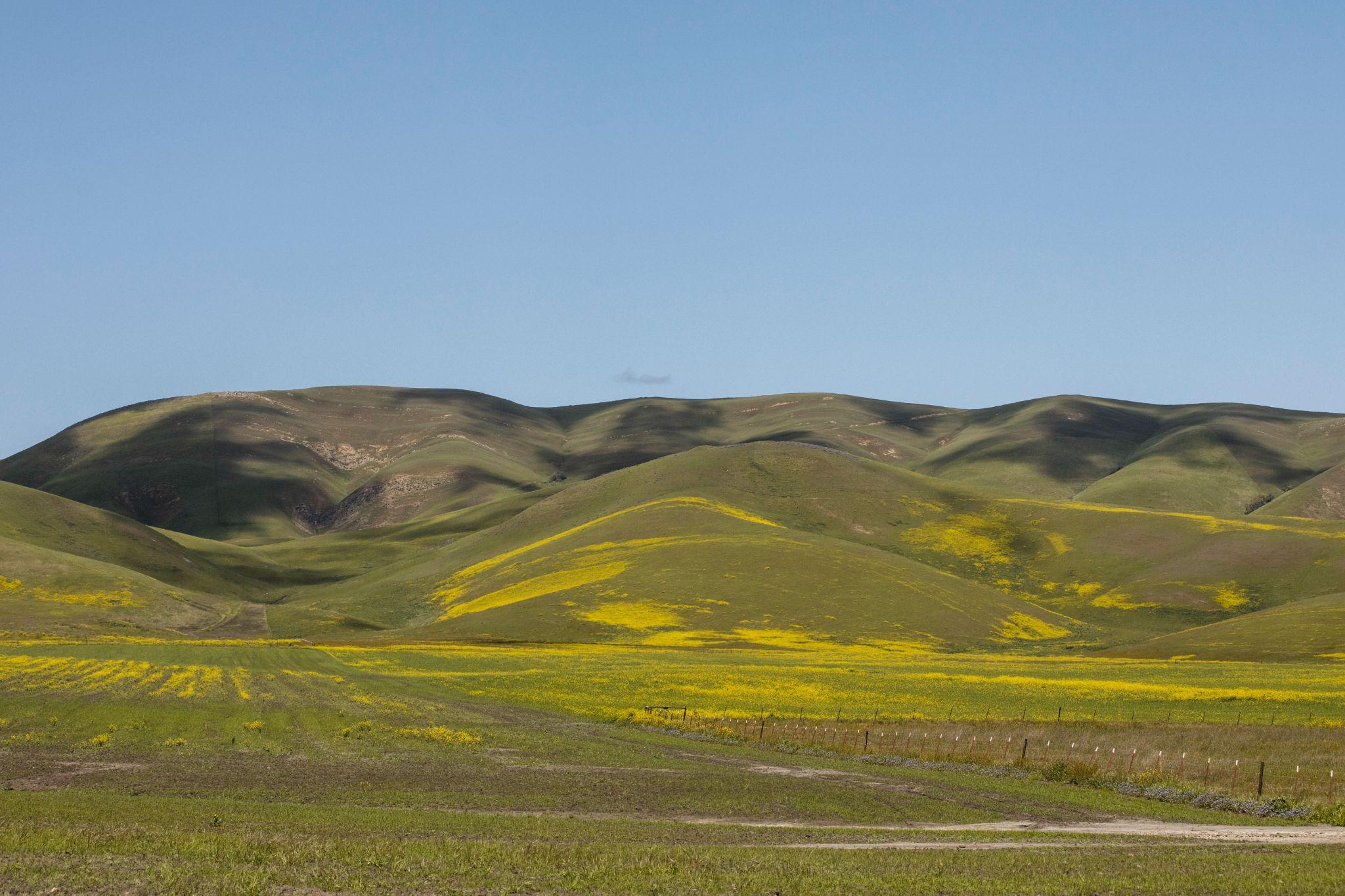 Target Outcomes
Projects should aim to strengthen the region’s
Economic Competitiveness
Economic Resilience
14
Target Outcomes
Economic Competitiveness



Economic Resilience
15
Target Outcomes
Sample Project Activities
Expand access to capital
Expand capacity for innovation and entrepreneurship
Retain or expand existing businesses or promote new business development
Build the region’s skilled workforce
Sample Project Activities
Build capacity of organizations serving disinvested communities to compete for and administer federal and state grants
Build wealth in disinvested communities
Diversify regional economy
Economic Competitiveness
Strengthen the region to compete effectively in the global economy and deliver prosperity to the region. This includes leveraging a region’s comparative advantage, diversifying its economy, and training its workforce to prepare for jobs in emerging industries. 
Economic Resilience
Improve the region’s ability to avoid, withstand, and recover from economic shocks. This includes foreseeing, adapting to, and leveraging changing conditions to a region’s economic advantage.
16
Upcoming Resources and Timeline
17
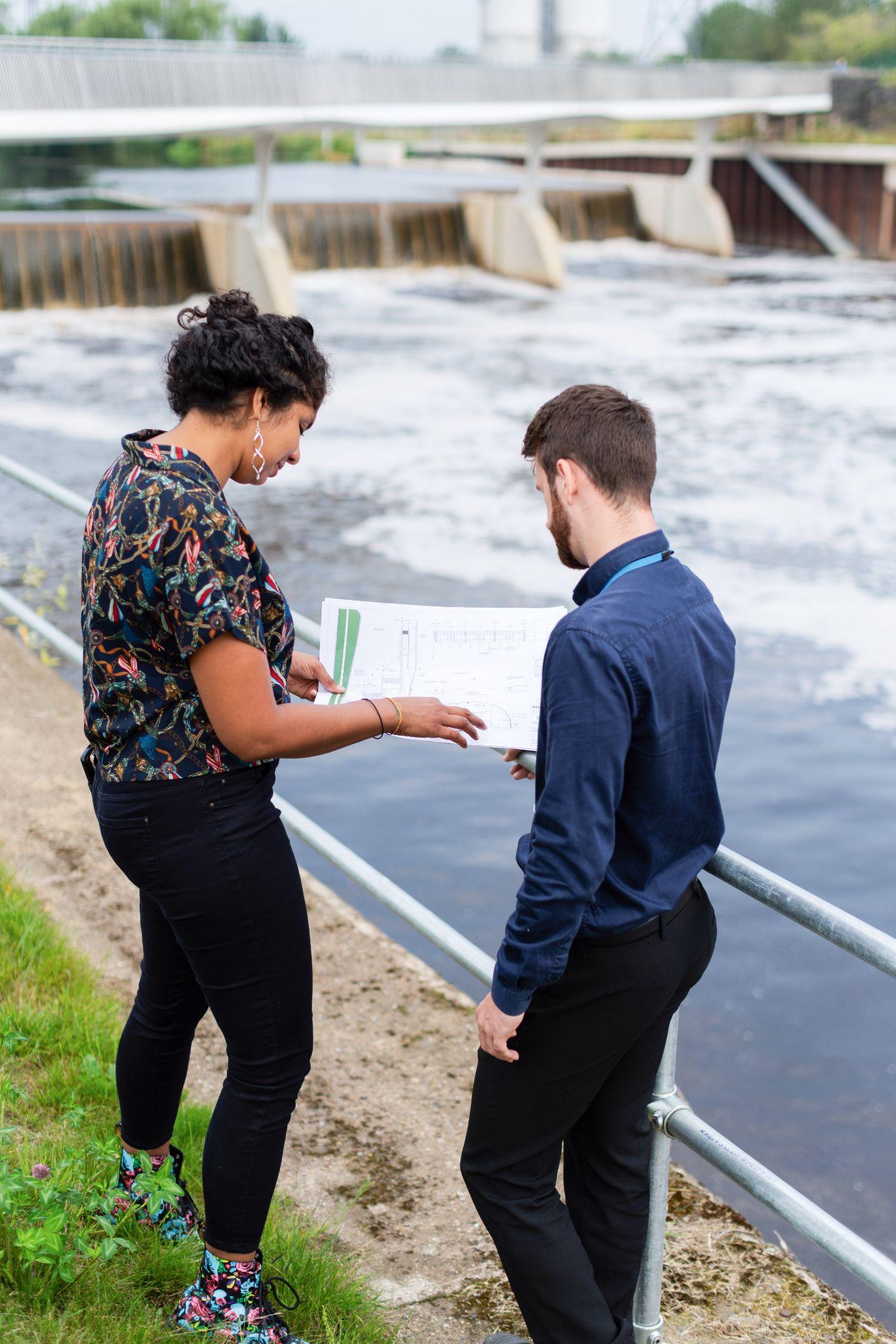 What’s Next?
Regional Work
Project identification and selection (Catalyst and Implementation projects)
Adding regional criteria and guidelines
Identifying federal and state grants
18
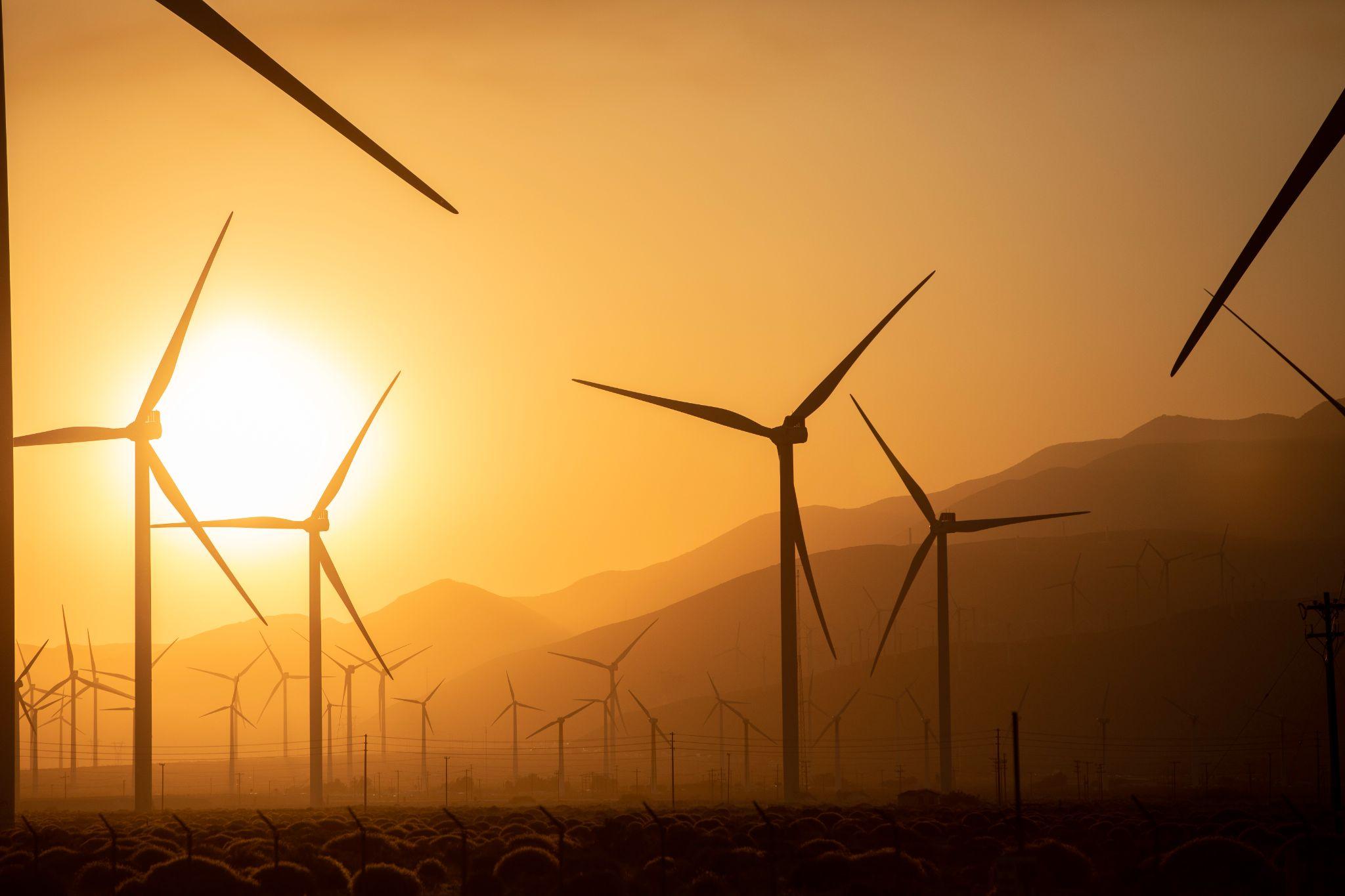 What’s Next?
Upcoming State Resources
Draft Implementation Solicitation for Proposals (SFP) + Public Comment period
Guidelines for equity impact assessment and displacement avoidance analysis
List of example projects
Project readiness deep dive
Ongoing technical assistance
19
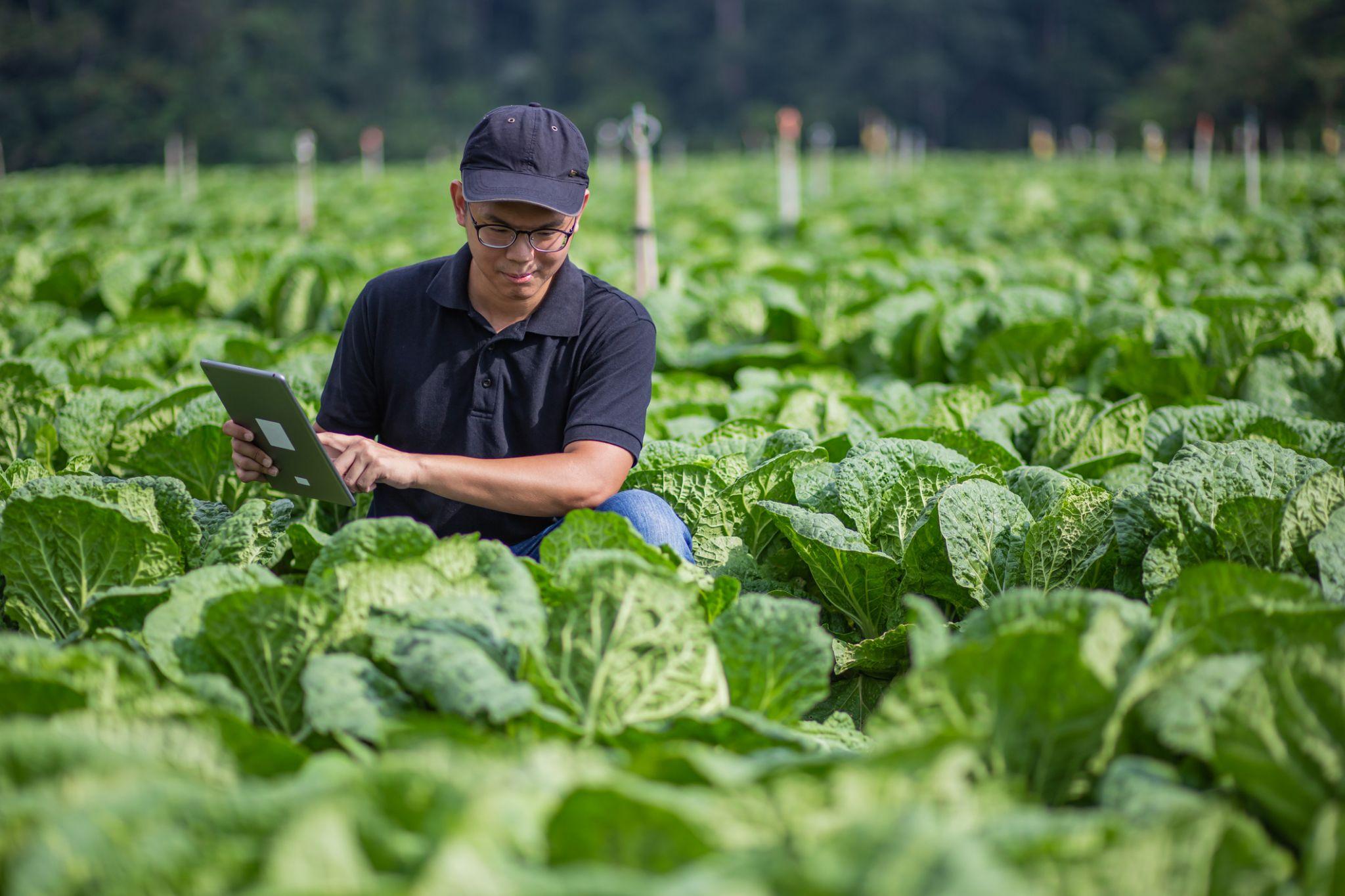 What’s Next?
Timeline
February – March 2024  Gather feedback on project criteria and workshop with regions
April – May  Public comment period for draft Implementation SFP
May - June  Incorporate public comments
September  Release Implementation SFP (rolling)
20
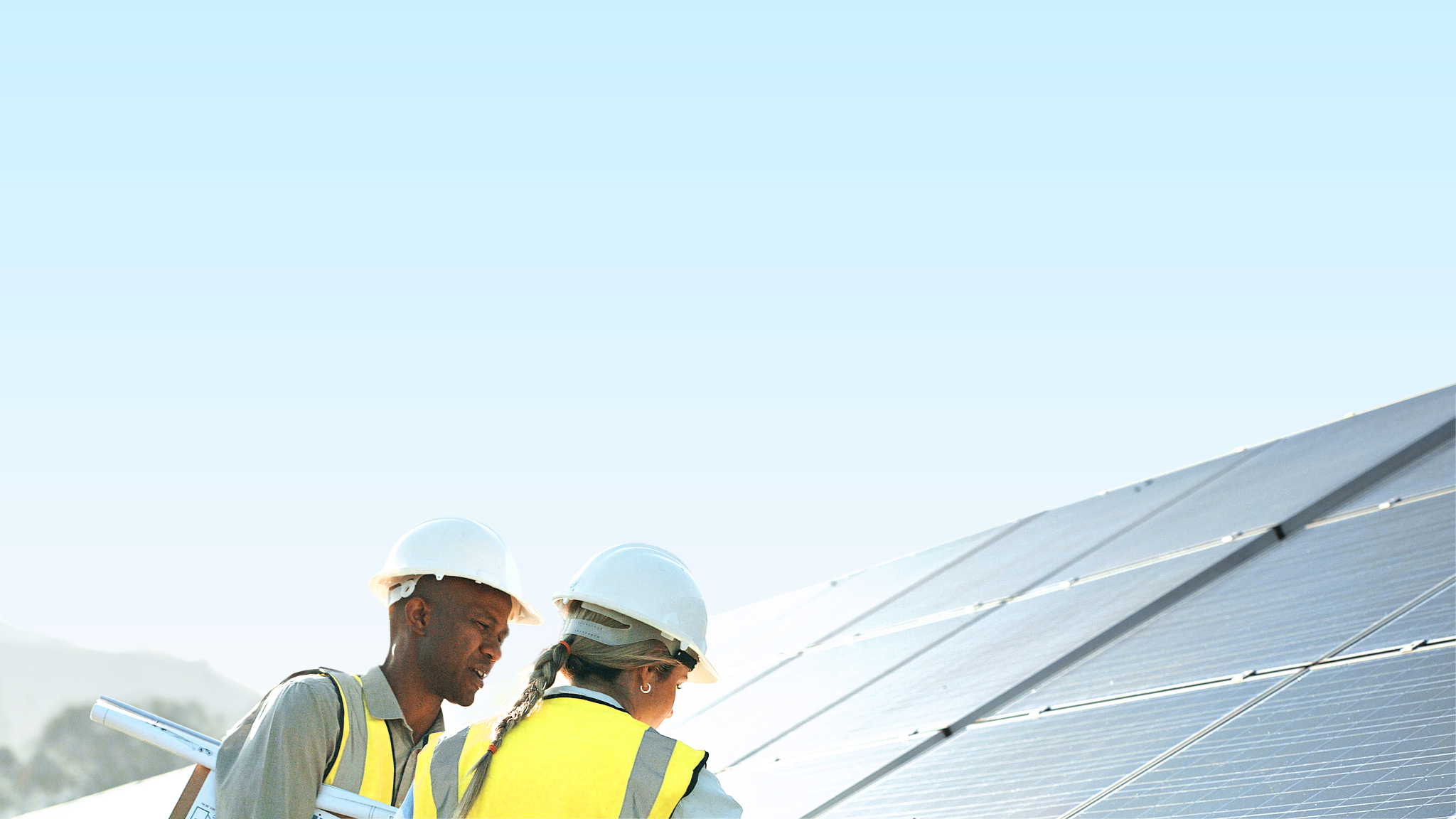 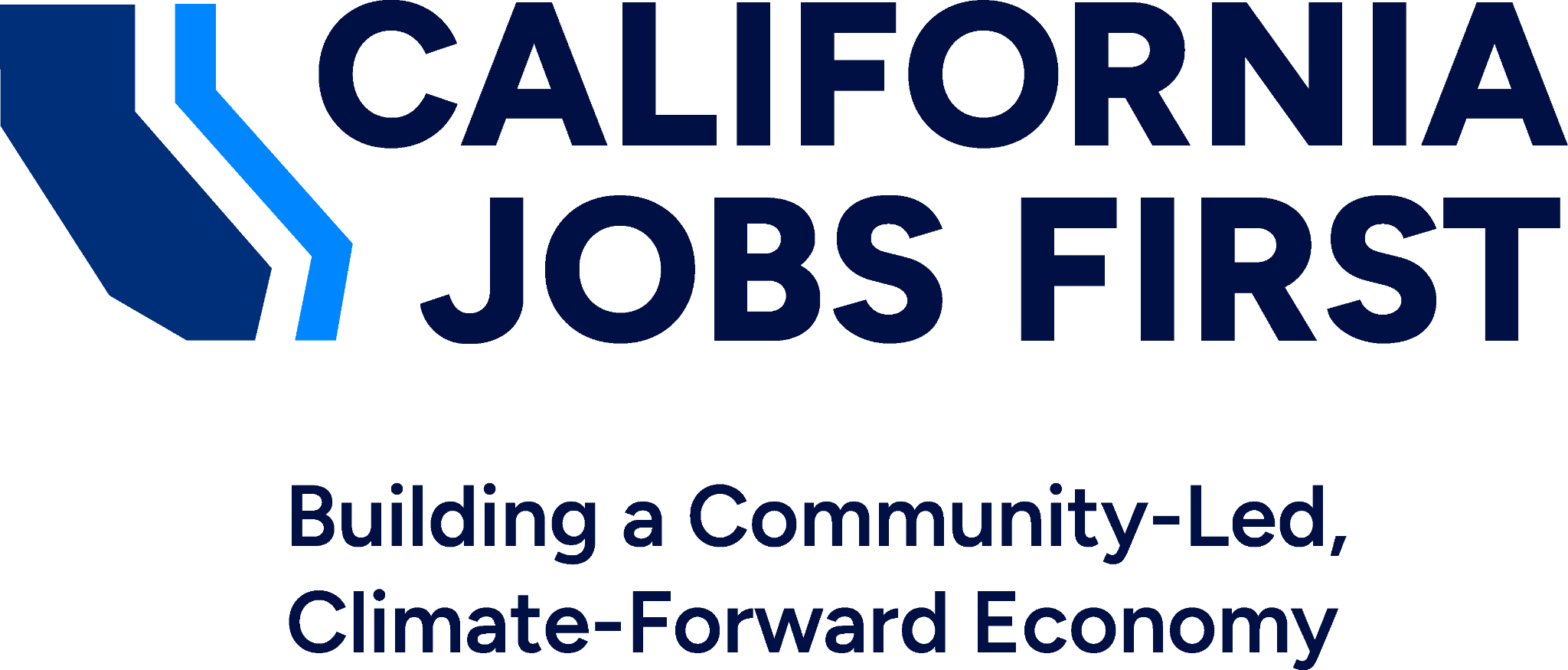 Thank you for your continued partnership!